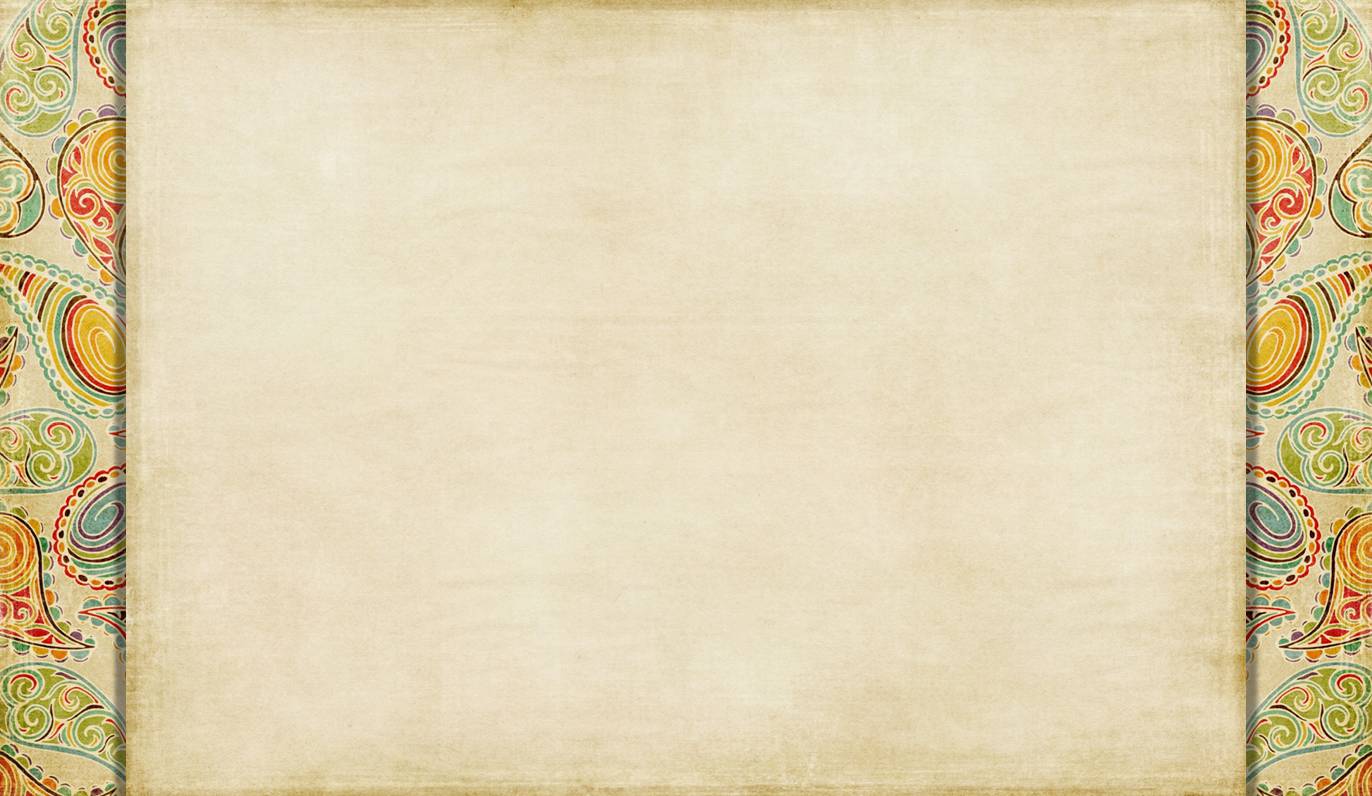 МУНИЦИПАЛЬНОЕ БЮДЖЕТНОЕ ДОШКОЛЬНОЕ ОБРАЗОВАТЕЛЬНОЕ
 УЧРЕЖДЕНИЕ КОМБИНИРУЮЩЕГО ВИДА 
ДЕТСКИЙ САД №21 «РЯБИНКА»
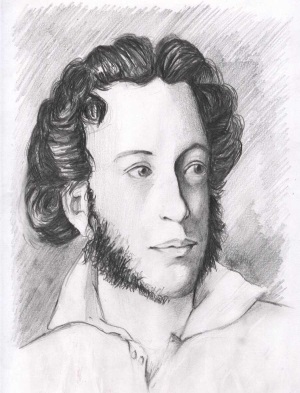 «Что за прелесть эти сказки…»
ТВОРЧЕСКИ-ПОЗНАВАТЕЛЬНЫЙ, СОЦИАЛЬНО-ЗНАЧИМЫЙ  ПРОЕКТ ДЛЯ СТАРШИХ ДОШКОЛЬНИКОВ
Подготовила воспитатель
высшей квалификационной 
категории группы старшего
возраста Костенко Л.М.
г. о. Мытищи, 2018-2019 уч. г.
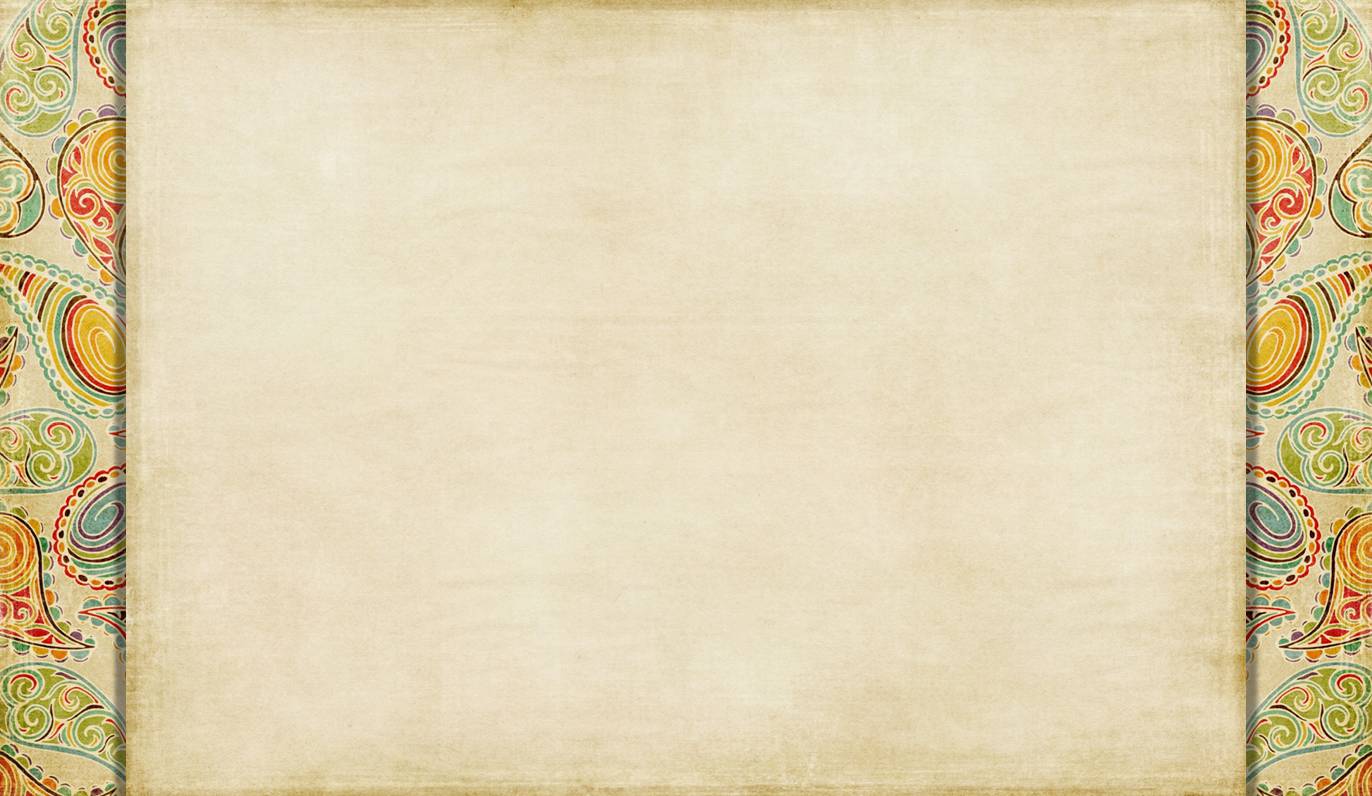 АКТУАЛЬНОСТЬ ПРОЕКТА
«Сказка неотделима от красоты, сказка способствует развитию эстетических чувств, без которых немыслимо благородство души, сердечная чуткость к человеческому счастью, горю, страданию. Благодаря сказке ребёнок познаёт мир не только умом, но и сердцем»…
В.А. Сухомлинский
    На важность приобщения детей к красоте родного слова, культуры речи и развития творческих способностей указывали педагоги, психологи, лингвисты (Л.С. Выготский, А.В. Запорожец, А.А. Леонтьев и др).   
   Детский поэт И. Токмакова называет художественную литературу первоосновой воспитания. Художественная литература формирует нравственные чувства и оценки, нормы поведения и эстетическое восприятие. Произведения литературы способствуют развитию речи, дают готовые  языковые формы, которыми впоследствии оперирует ребёнок. При ознакомлении с книгой отчетливо выступает связь речевого и эстетического развития.
    Программа М.А. Васильевой «От рождения до школы» ставит ряд целей к образовательной области «Чтение художественной литературы» для детей дошкольного возраста:
формирование у детей интереса и потребности в чтении (восприятии) книг;
приобщение к словесному искусству, развитие художественного, восприятия и эстетического вкуса;
поддерживать активное тяготение дошкольников к книге, развивать интерес и любовь к ней.
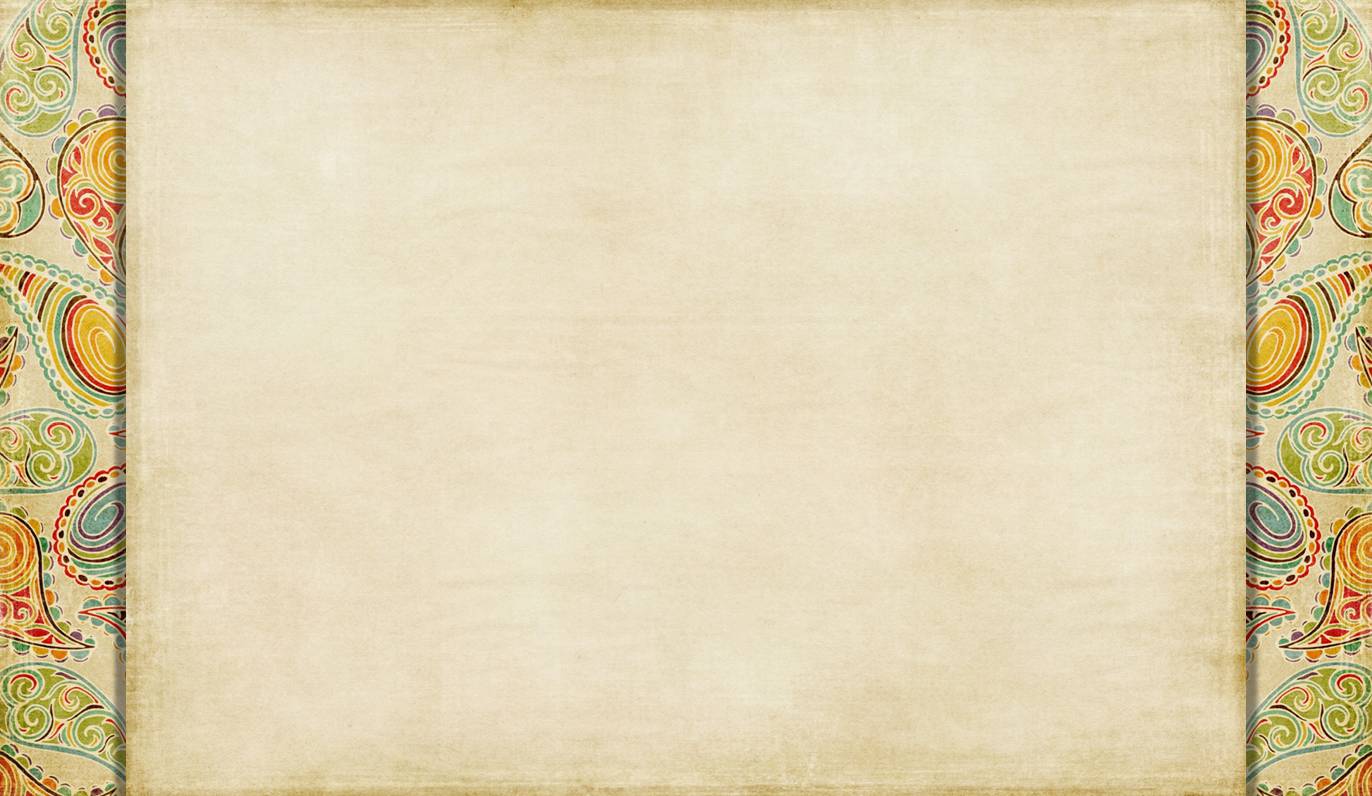 .
   Анализ современной действительности в нашей стране выявил заметное снижение интереса к чтению из-за того, что телевидение, видео- и аудиотехника, компьютер практически вытеснили книгу из структуры свободного времени детей, во многих семьях книга не значится в приоритетных духовных ценностях.
    В преддверии 220-летия со дня рождения А.С. Пушкина в нашем дошкольном образовательном учреждении разработан и реализован проект, актуальность которого продиктована возможностью решения образовательных задач  в области «Чтение художественной литературы»  применяя универсальные современные технологий (метода проекта, интеграцию образовательных областей), которые соответствуют требованиям Федерального государственного образовательного стандарта дошкольного образования.
   Сказки – наиболее любимый ребёнком литературный жанр, имеющий важное значение в развитии дошкольника. А.С. Пушкин и его сказки являются одним из самых ярких первых детских поэтических впечатлений. Пушкинские сказки оказывают большое влияние на эмоциональное развитие детей, развивают эрудицию, воображение, расширяют словарный запас,  учат добру и пониманию, они оптимистичны (добро всегда побеждает зло). Кроме того, каждая сказка несёт в себе какой-либо нравственный урок:
«Сказка – ложь, да в ней намёк!
Добрым молодцам урок»
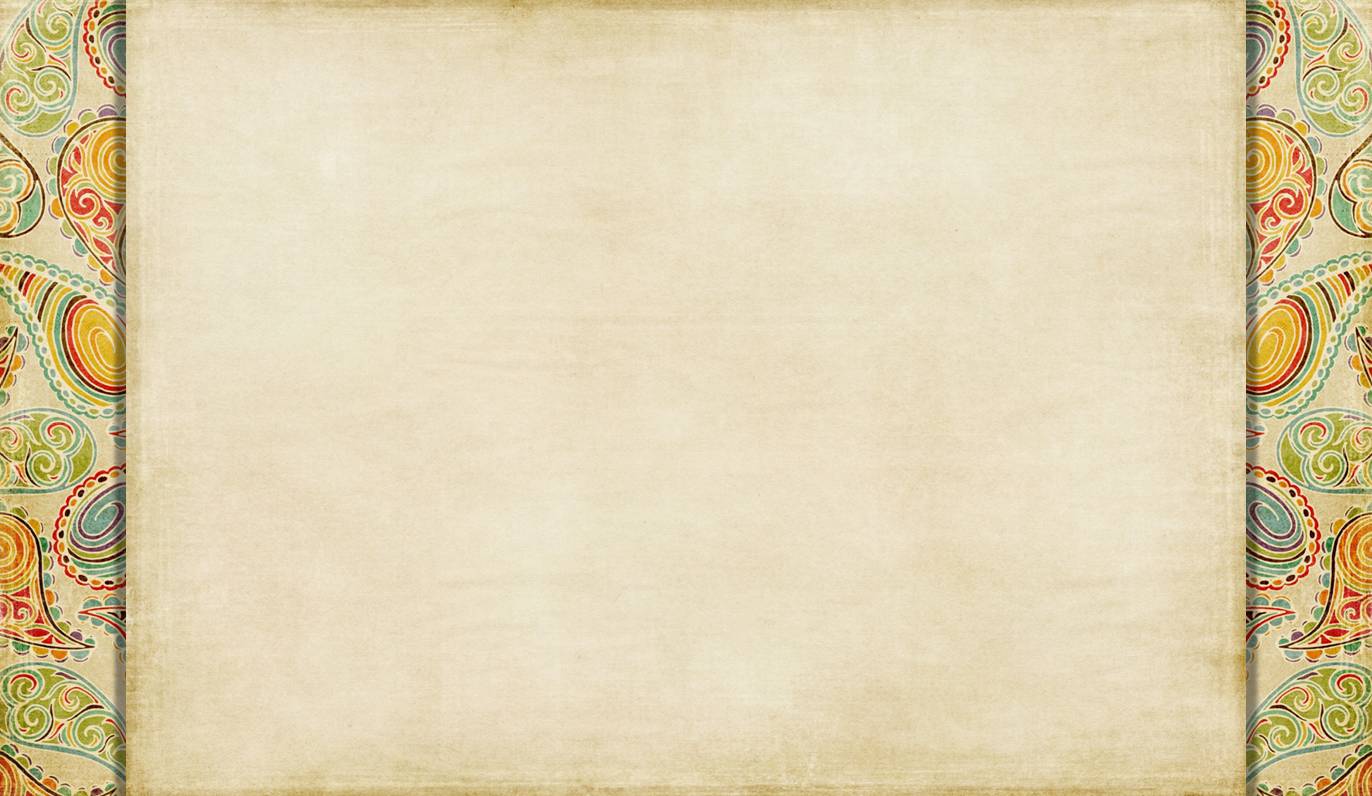 ТИП ПРОЕКТА:
Информационный, творчески-познавательный, социально-ориентированный;
По продолжительности – долгосрочный;
По составу участников – групповой.
УЧАСТНИКИ ПРОЕКТА: педагоги, специалисты ДОУ, воспитанники (5-7 лет) и их родители, работники детской библиотеки  г. Мытищи;
ДЛИТЕЛЬНОСТЬ ПРОЕКТА: 3 месяца.
ЦЕЛЬ: Развитие эстетических, познавательных, творческих способностей детей дошкольного возраста посредством ознакомления со сказками А.С. Пушкина,  прививать любовь к художественной литературе, родному языку.
ЗАДАЧИ: 
Расширять и закреплять знания детей о жизни и творчестве А.С. Пушкина, воспитывать любовь к родной культуре, к книге.
Совершенствовать художественно-речевые навыки, различные виды творческой деятельности и эстетическое воспитание  детей посредством сказок  А.С. Пушкина.
Создавать условия для реализации самостоятельной творческой деятельности детей и совместно со взрослыми.
Воспитывать любовь, добро, бережное отношение к окружающему миру через сказку;
Развивать элементы творчества, учить использовать прочитанное в других видах деятельности.
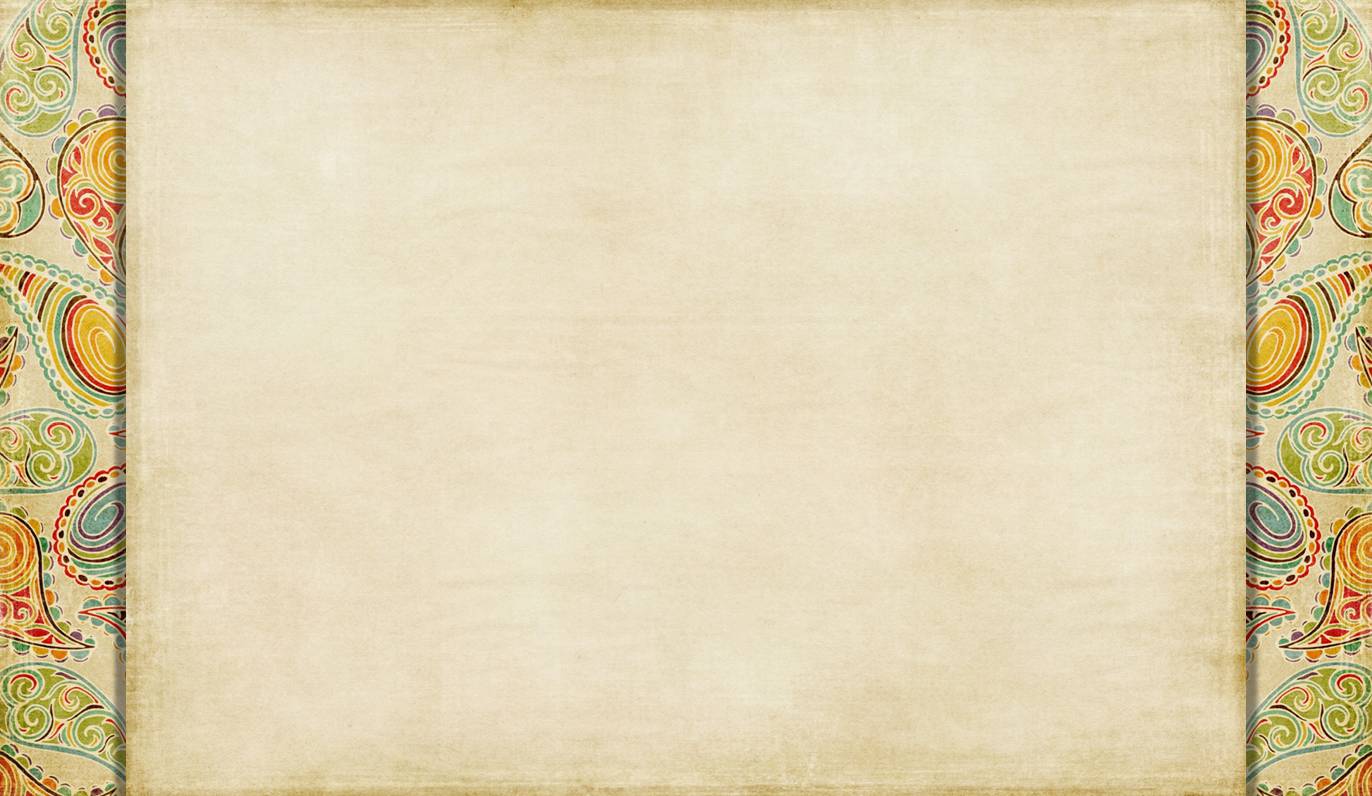 ЗНАЧИМОСТЬ ПРОЕКТА:
У детей развивается целостное восприятие  содержаний сказок А.С. Пушкина.
Использование педагогами метода проекта в организации педагогического процесса способствует наиболее успешному усвоению материала у дошкольников.
Участие родителей в создании и реализации проекта пробуждает интерес к познанию самих себя и детей, повышает культурную компетентность в области воспитания дошкольников.
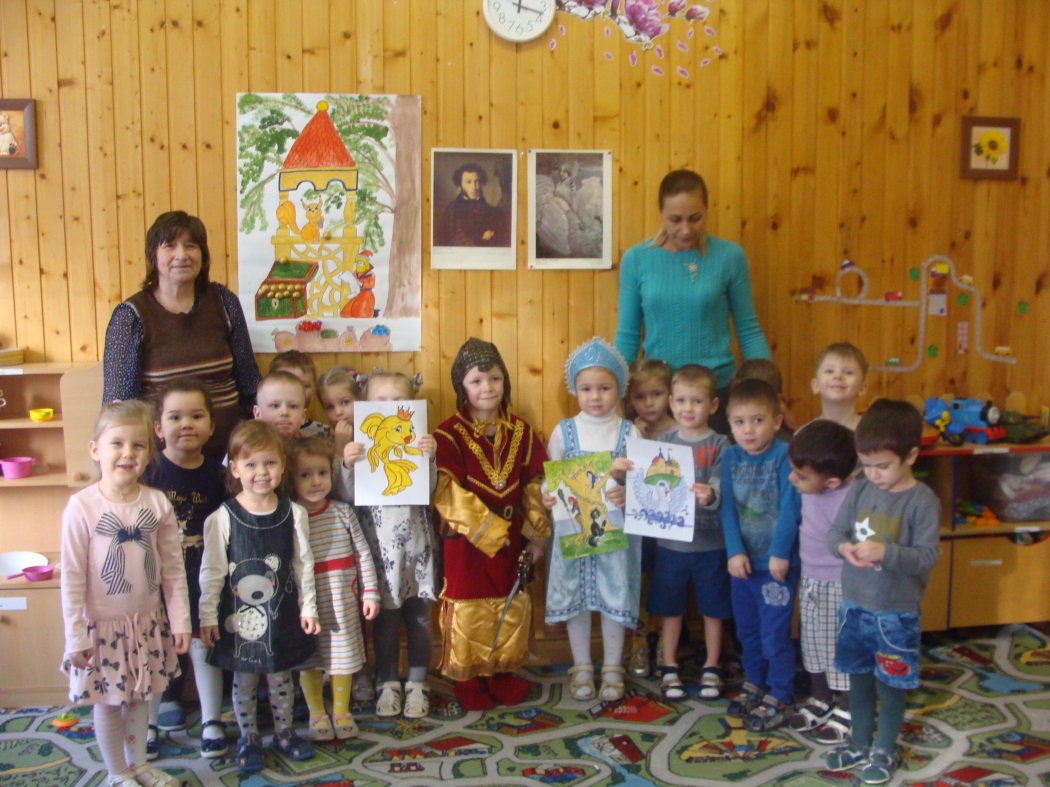 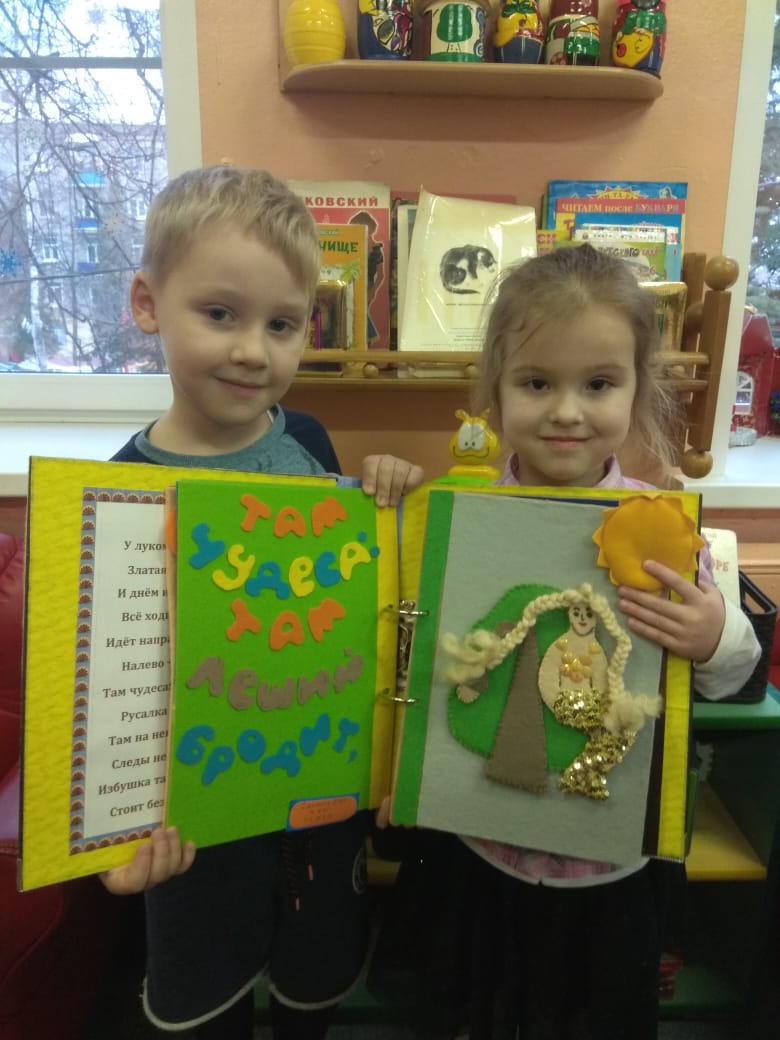 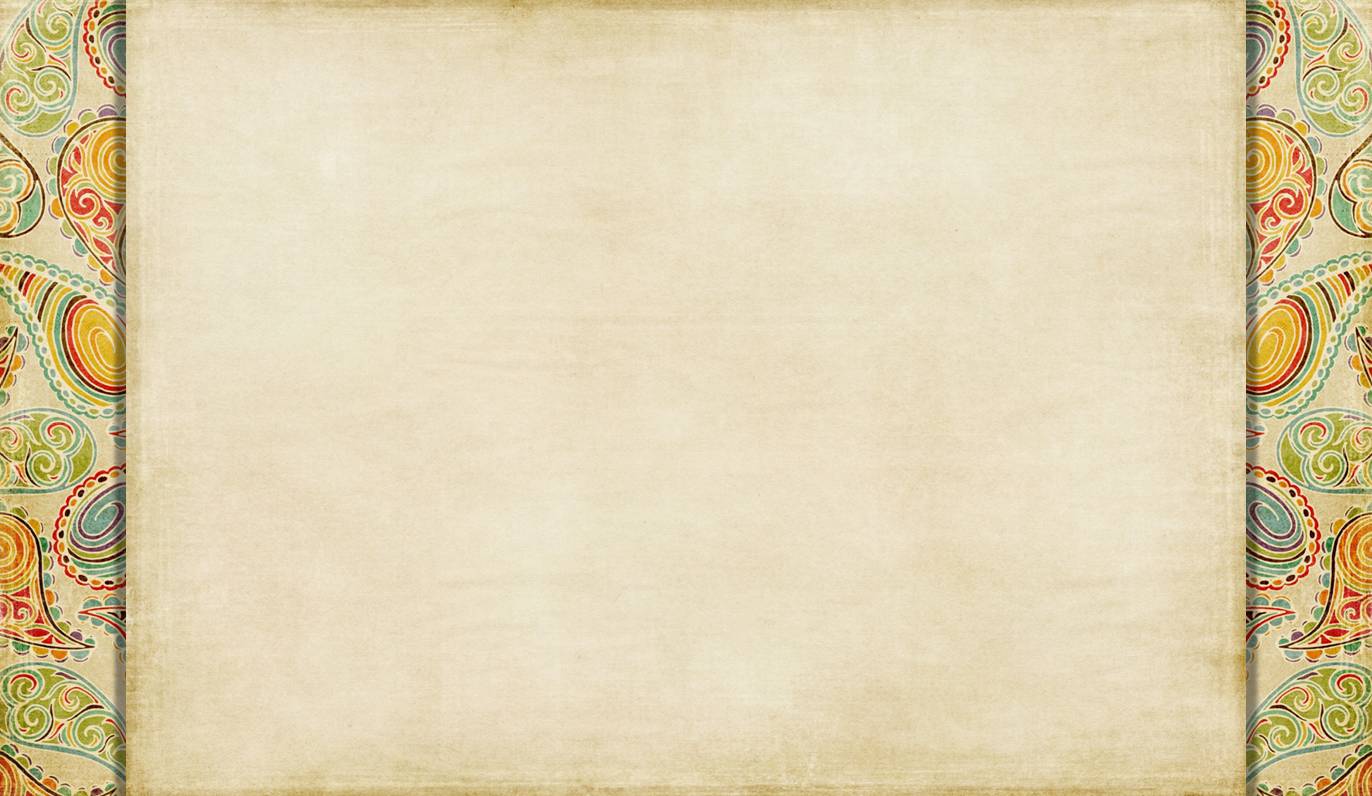 СОДЕРЖАНИЕ ПРОЕКТА
Подготовительный этап:
Обсуждение целей и задач проекта;
Подбор методической,  художественной литературы иллюстрированного, музыкального, аудио и видео материалов по теме проекта;
Организация выставки книг с привлечением родителей;
Разработка итоговых мероприятий.
«Наши любимые сказки»
(книжные выставки)
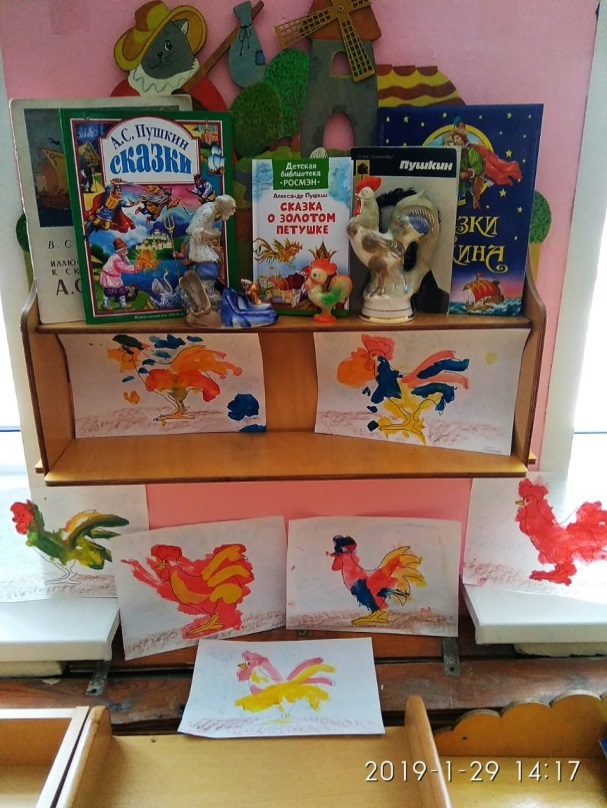 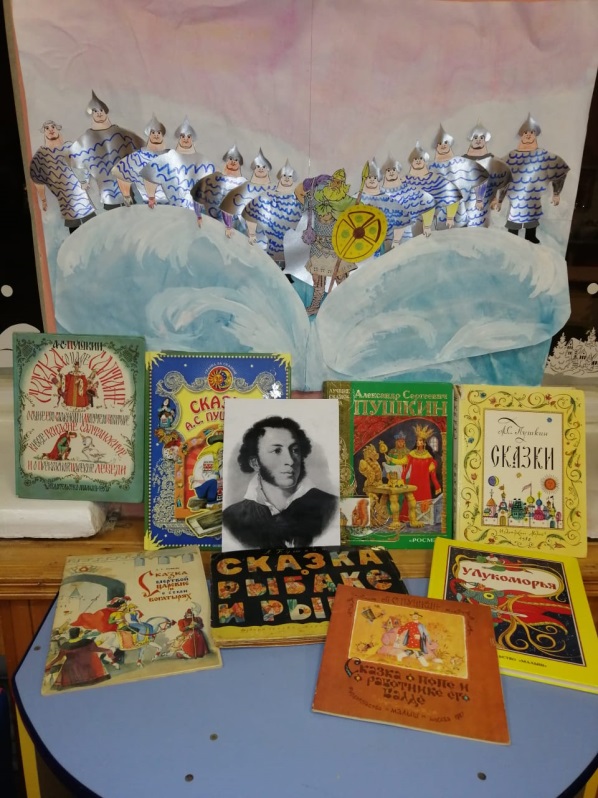 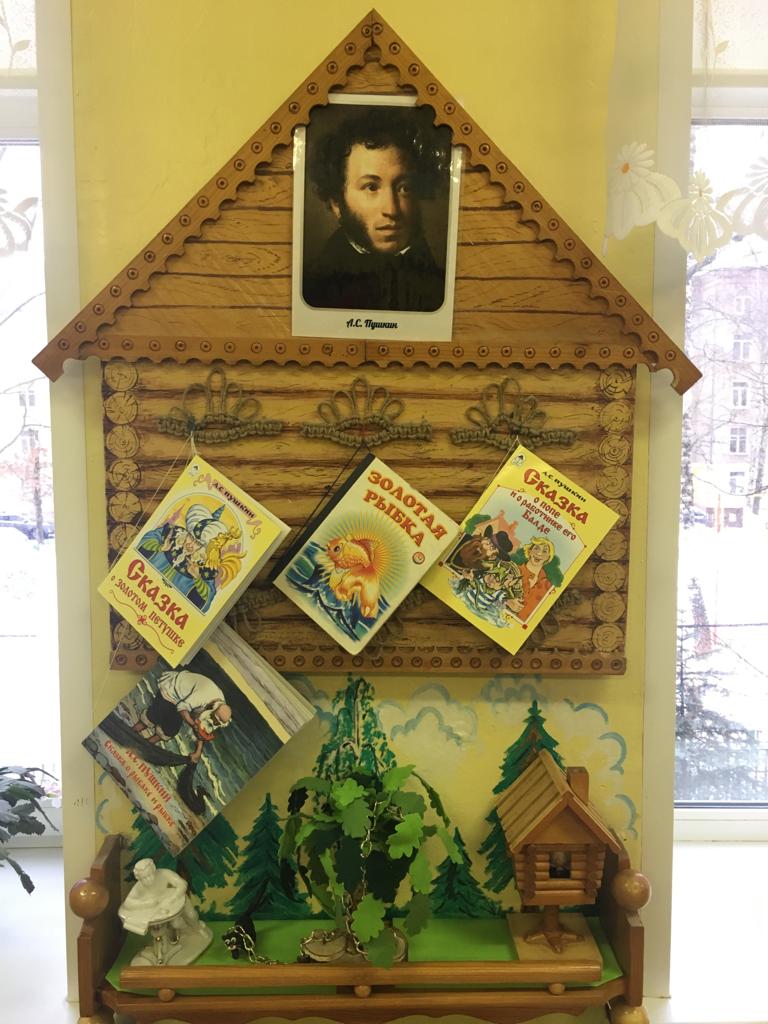 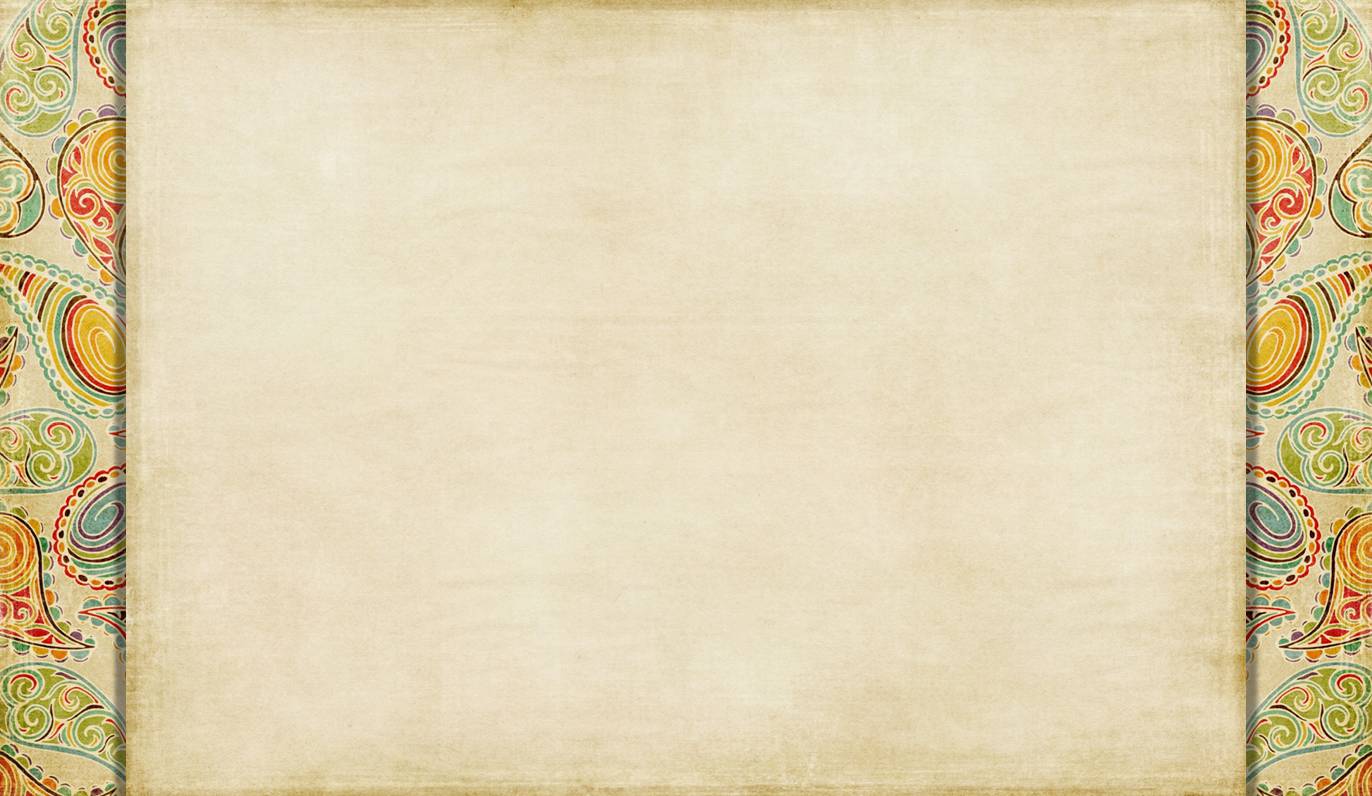 2. Основной этап – непосредственная реализация проекта 
Речевое развитие
Чтение сказок А.С. Пушкина;
Беседы и рассказы по прочитанным сказкам;
Заучивание стихотворений А.С. Пушкина;
Различные виды игр -театрализаций.
Художественно-эстетическое развитие
Лепка, пластилинография 
Рисование;
Аппликация, ручной труд
Слушание музыки;
Хореографические постановки.
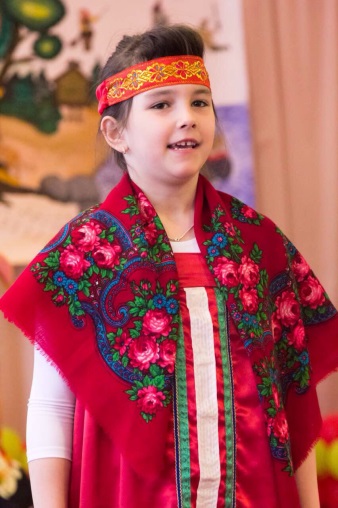 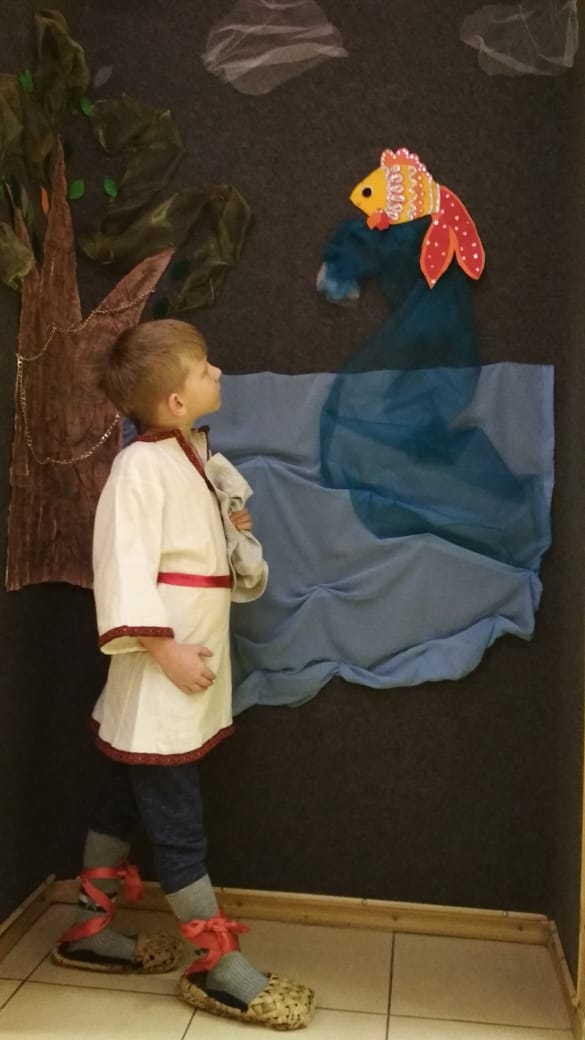 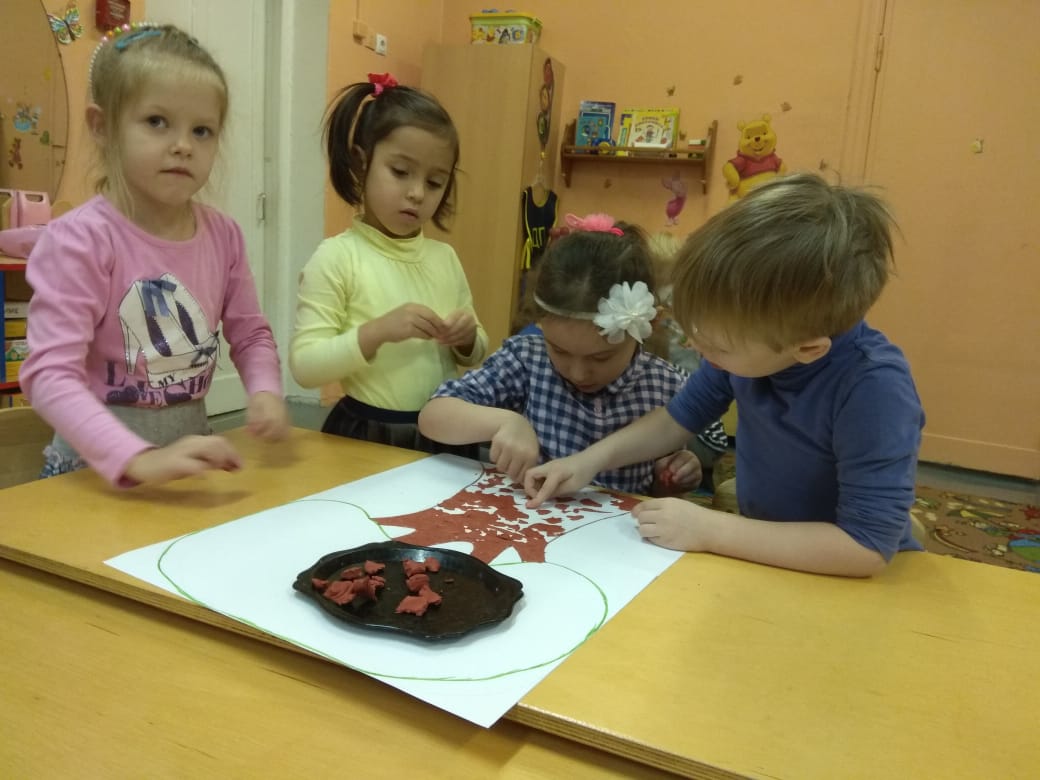 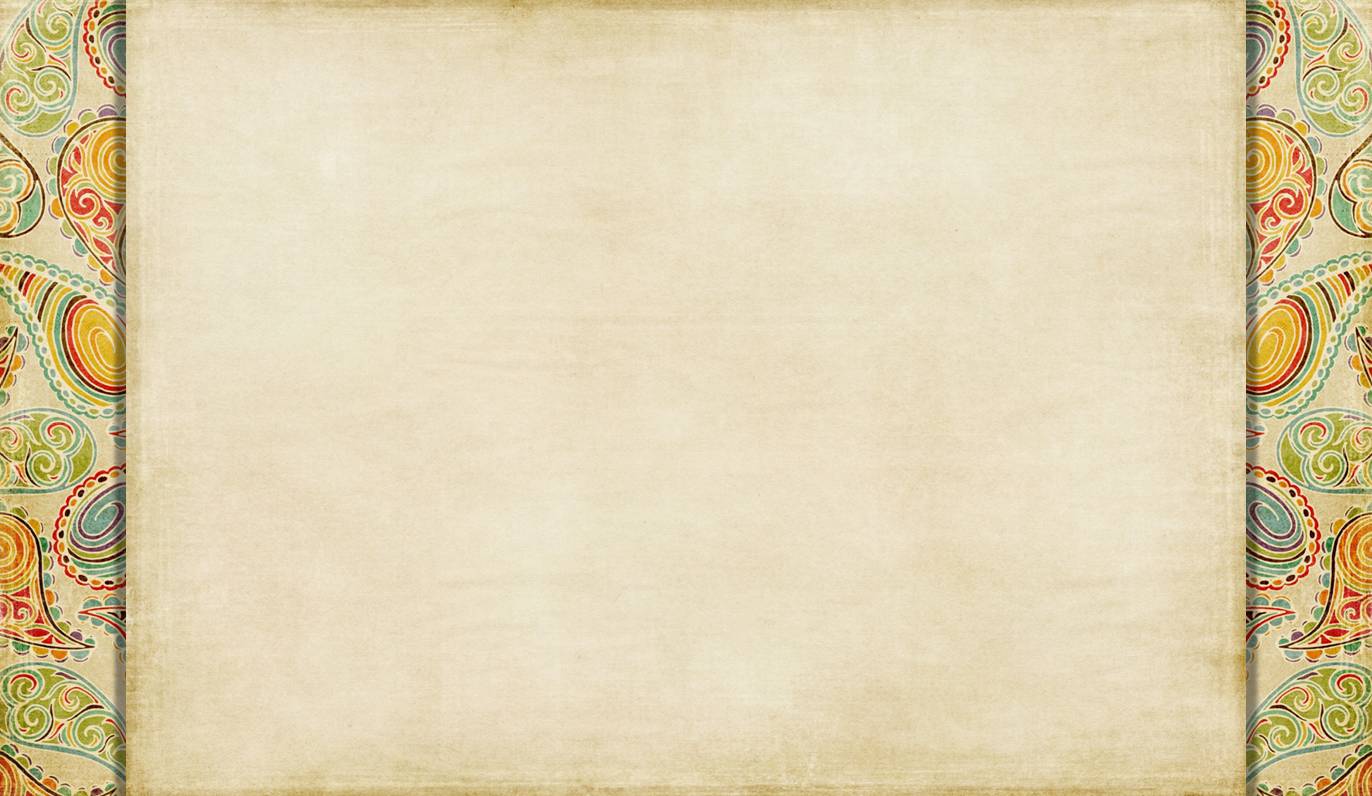 Социально-коммуникативное  развитие
Книжная выставка  «По сказкам Пушкина»;
Рассматривание портретов А.С. Пушкина;
Рассматривание иллюстраций к сказкам А.С. Пушкина;
Художественно-речевые исполнительские заучивания отрывков из сказок Пушкина;
Речевые подвижные игры;
Дидактические игры;
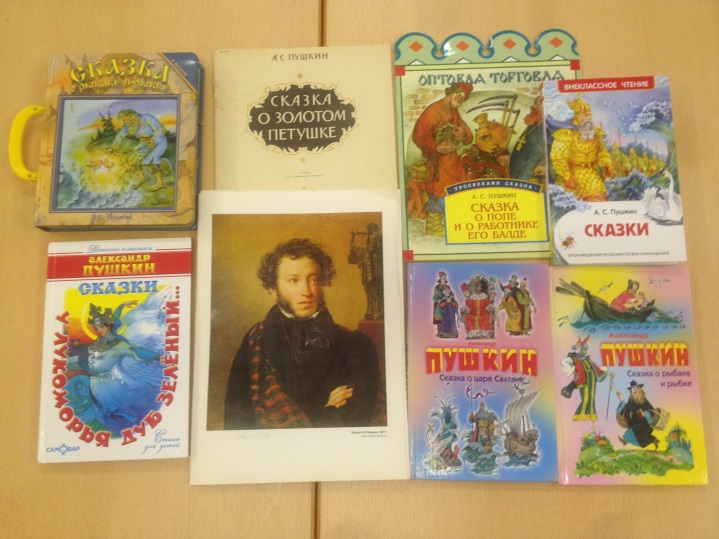 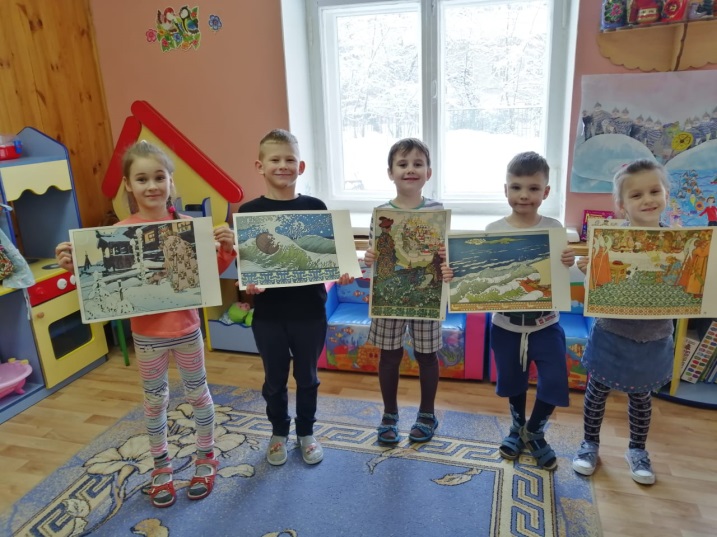 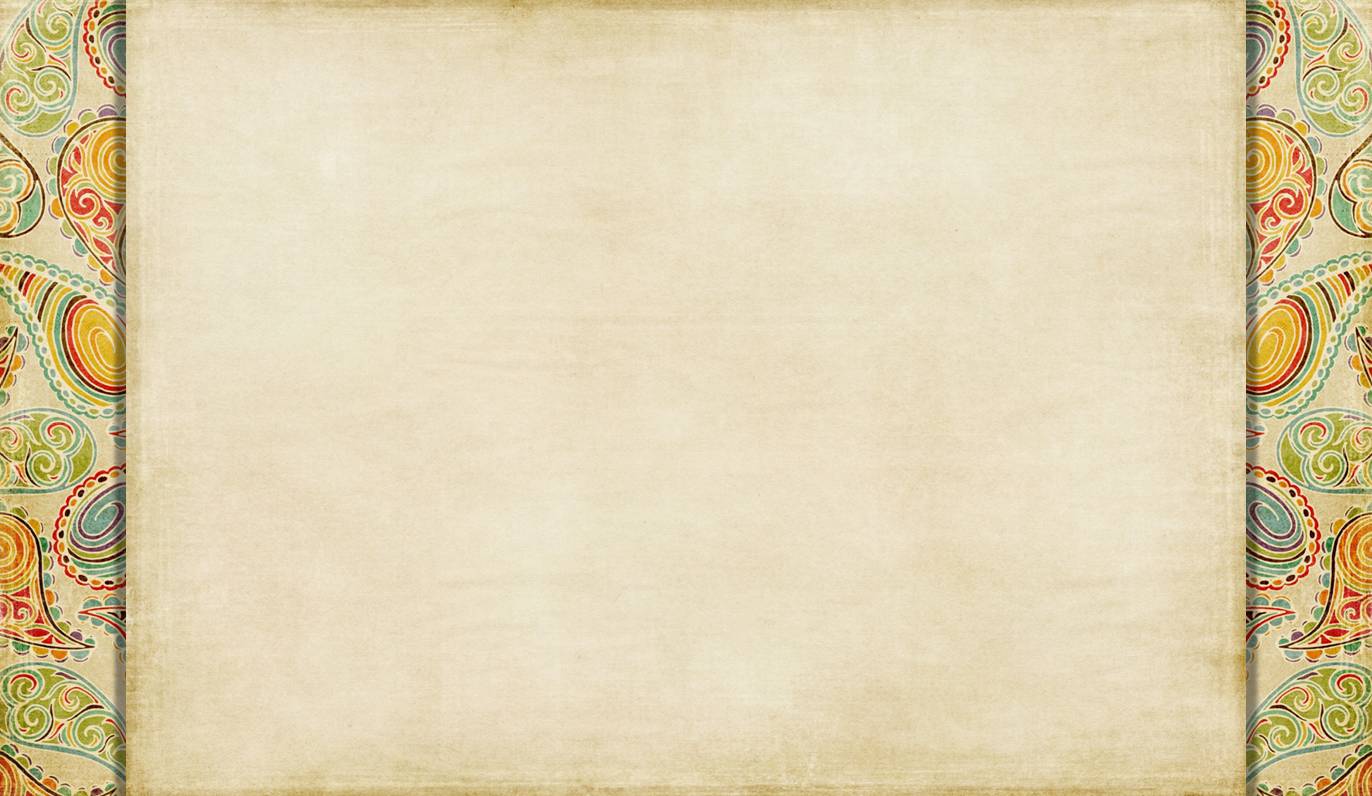 Познание:
Исследовательские работы о жизни А.С. Пушкина;
Оформление информационного стенда к 220-летию поэта;
Целевая экскурсия в городскую детскую библиотеку;
 Просмотр мультфильмов по сказкам А.С. Пушкина;
Музыкально-литературный конкурс чтецов «Времена года»;
Игры-театрализации;
Игры с элементами счета по мотивам сказок А.С. Пушкина.
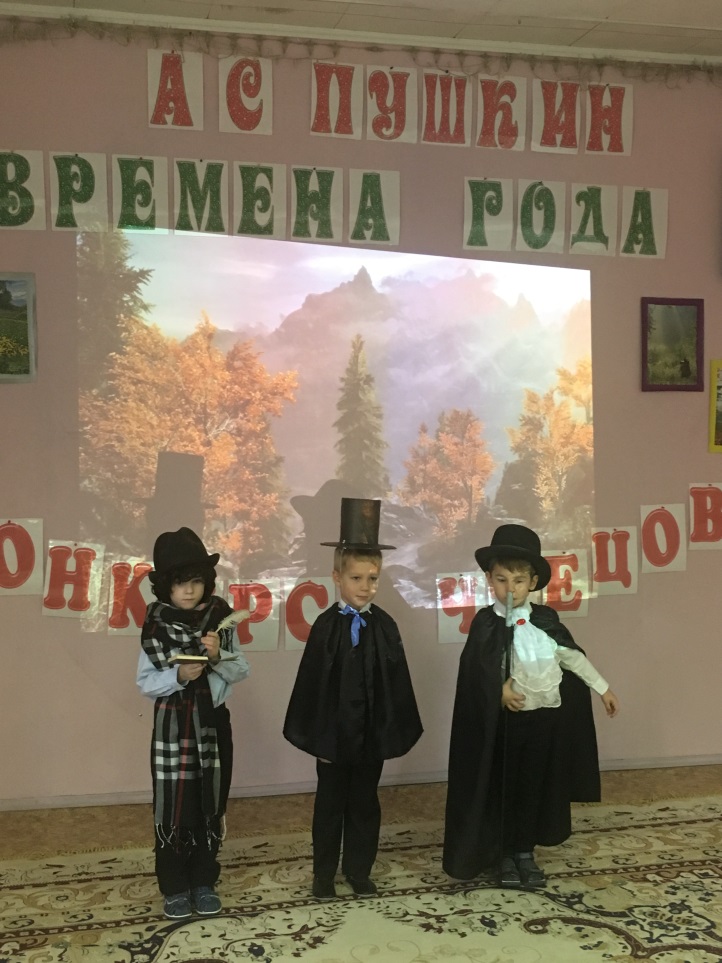 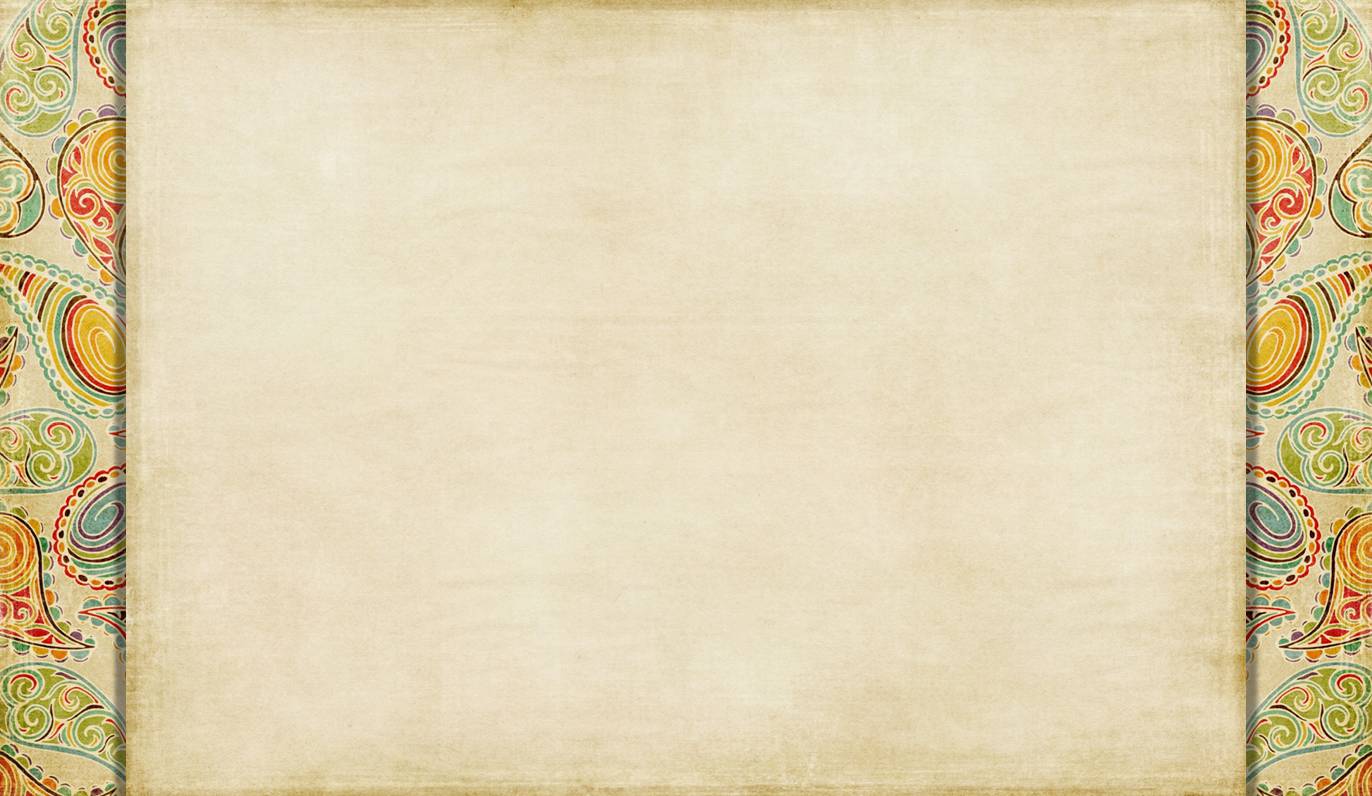 «ЧТО ЗА ПРЕЛЕСТЬ ЭТИ СКАЗКИ»…
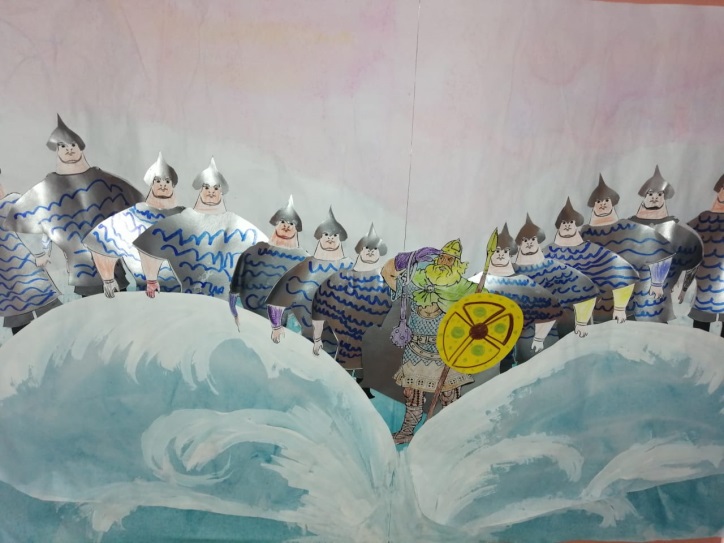 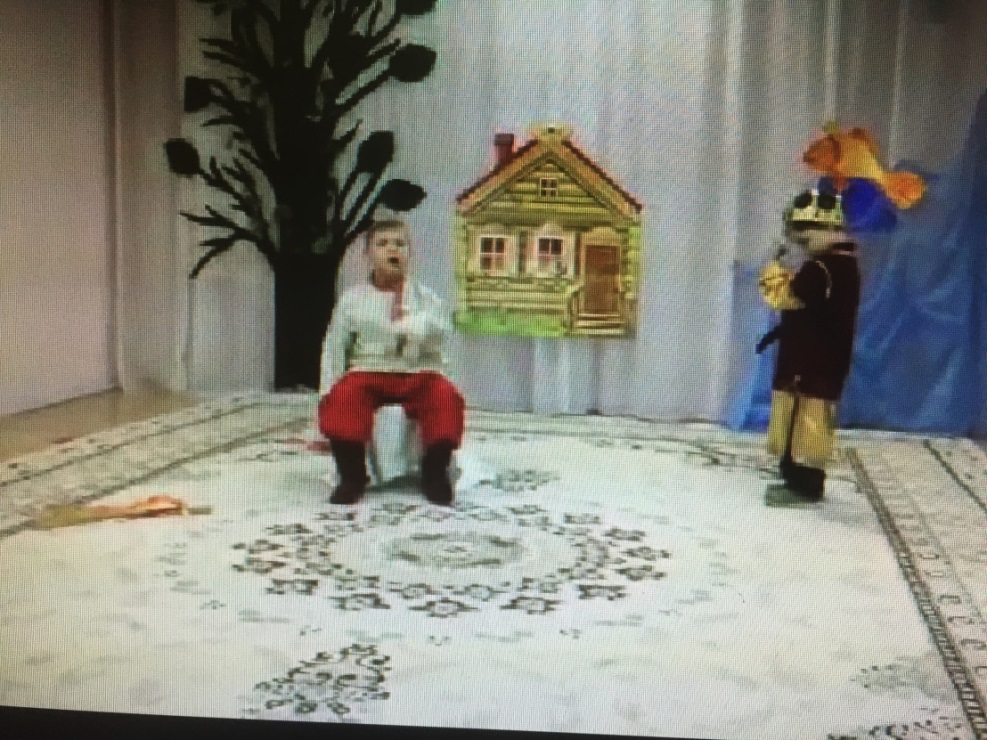 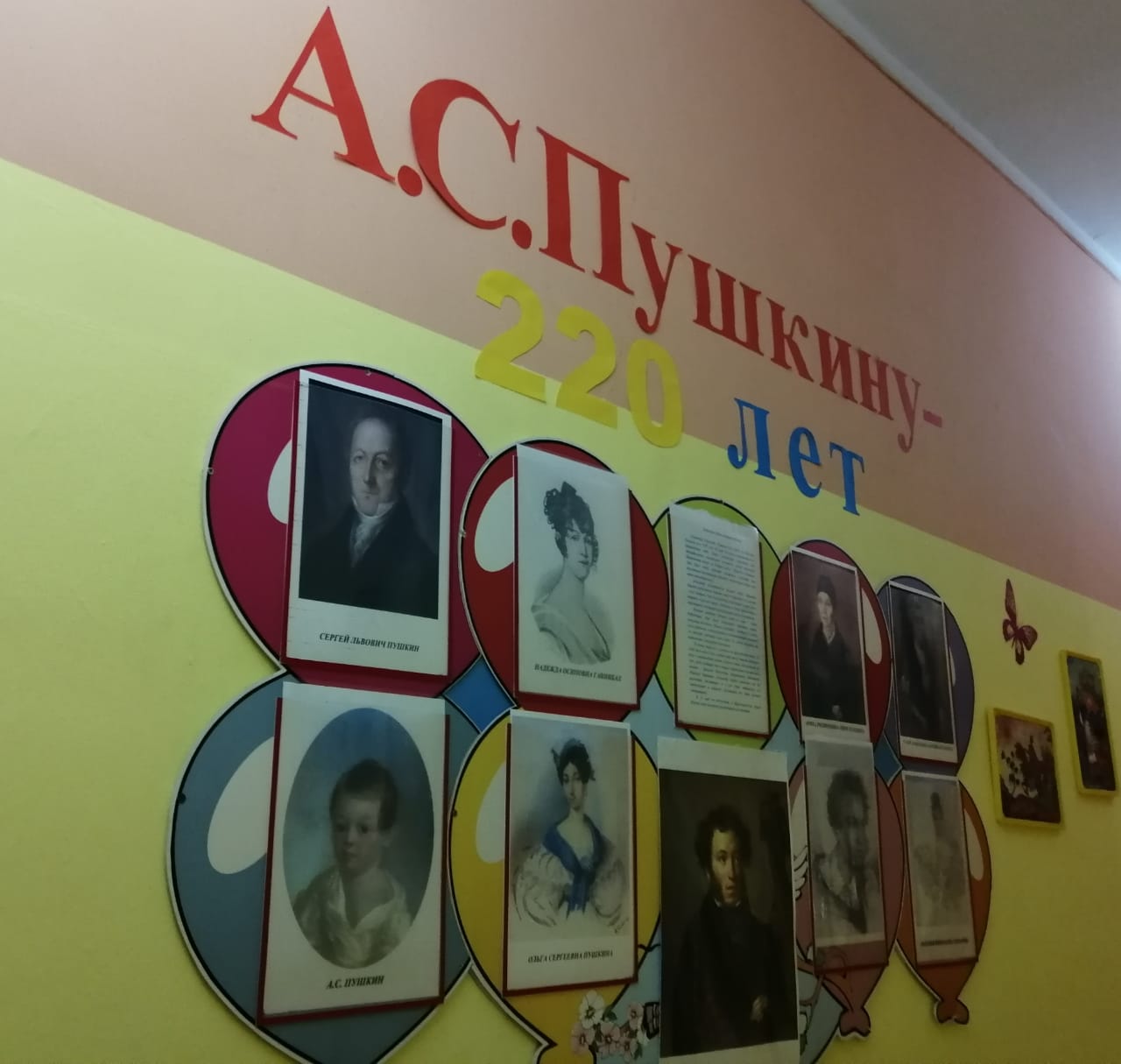 Фото- и видеоколлаж
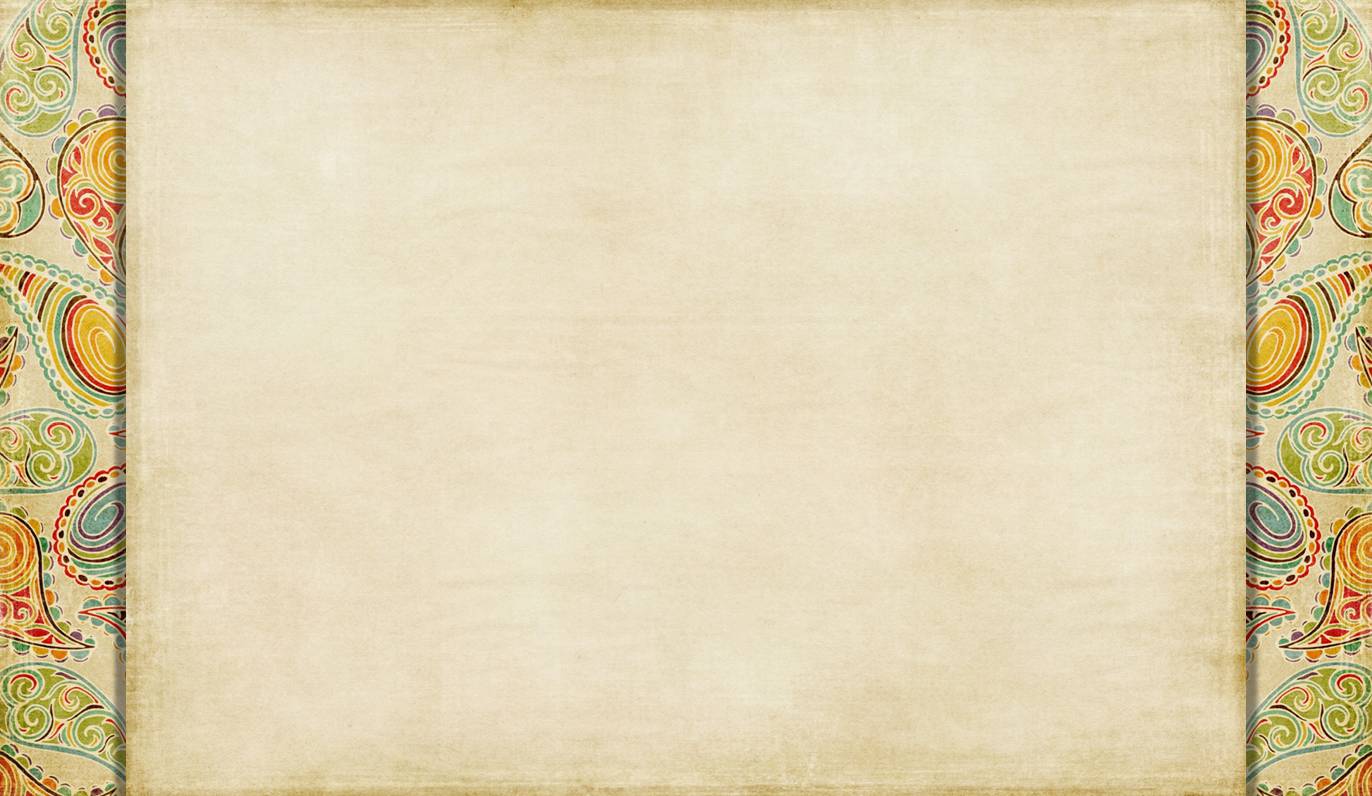 Физическое развитие
Подвижная игра «Ручеек»;
Здоровье сберегающие технологии: 
дыхательная гимнастика «Ветер, ветер, ты могуч…»,
 упражнения на развитие мелкой моторики штриховки, раскрашивания различной степенью нажима;
рисование по клеткам героев 
сказок А.С. Пушкина.
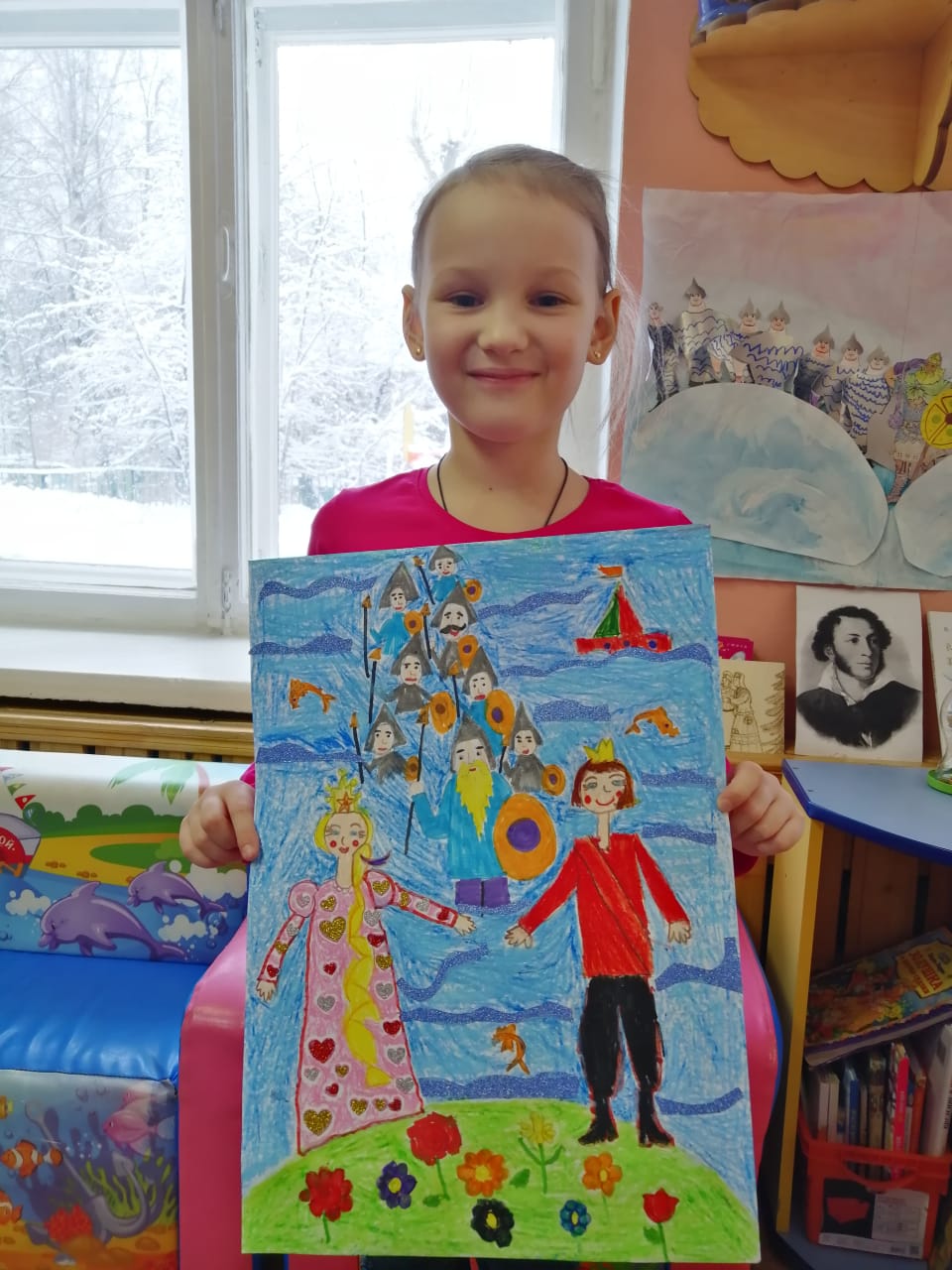 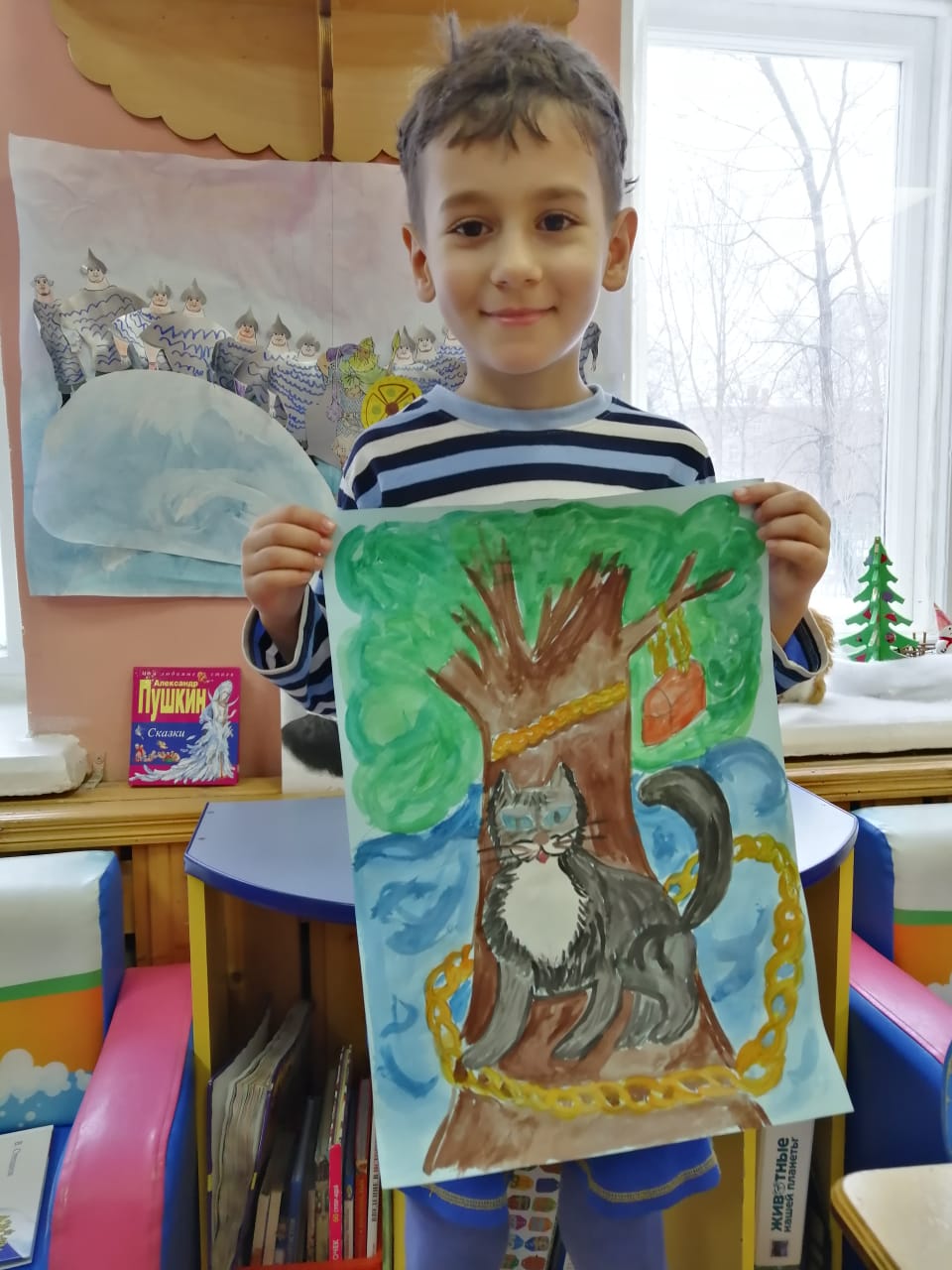 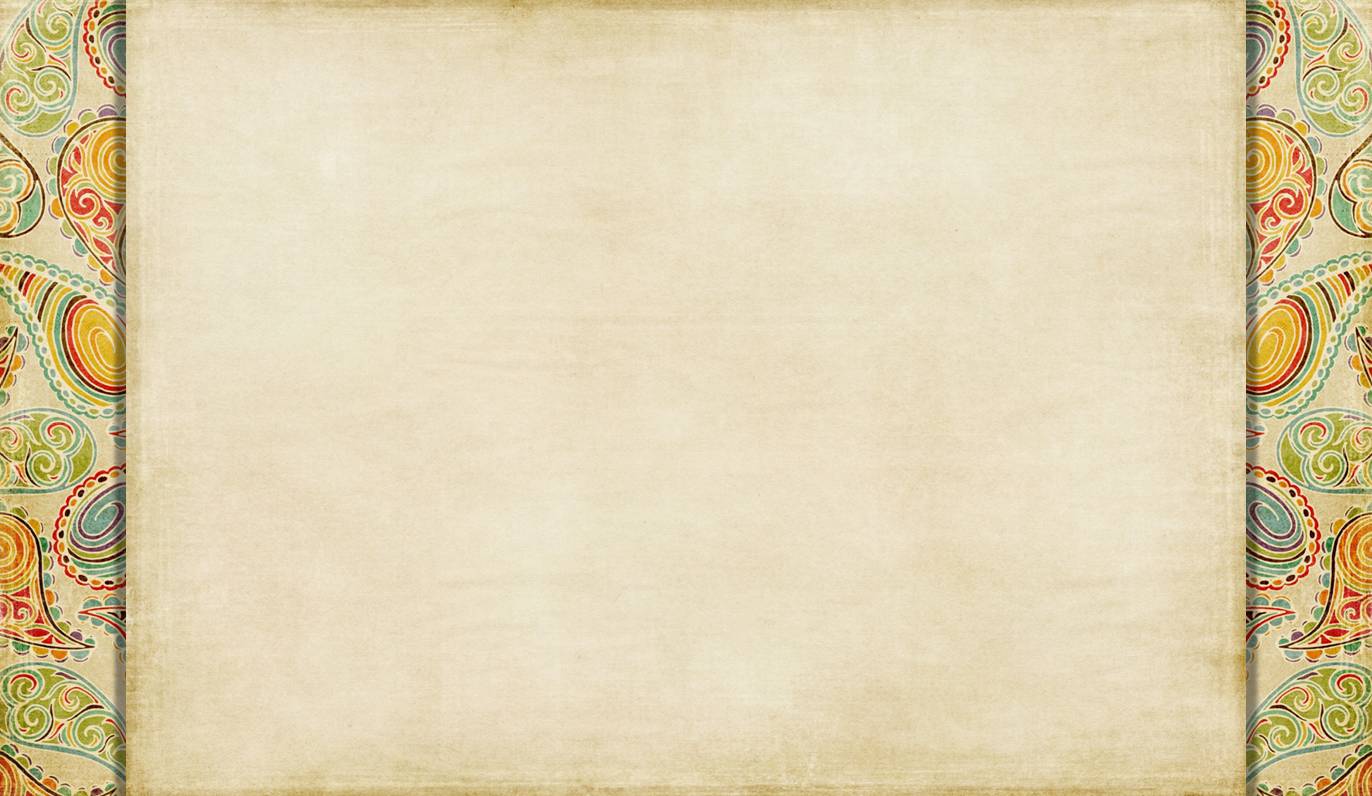 3. Завершающий этап
- Оформление выставки детских работ по сказкам А.С. Пушкина;
- Награждение победителей конкурса;
- Досуг для детей и родителей «Любимые сказки А.С. Пушкина;
- Монтаж  видеофильма по следам проекта:
«Что за прелесть эти сказки»…
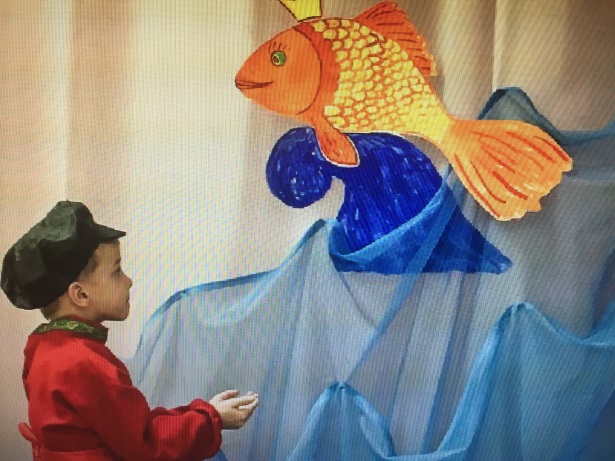 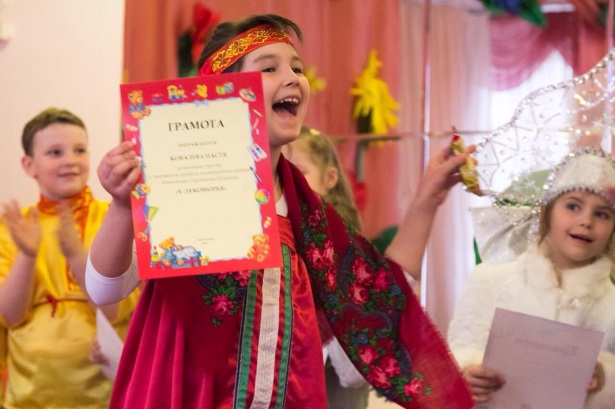 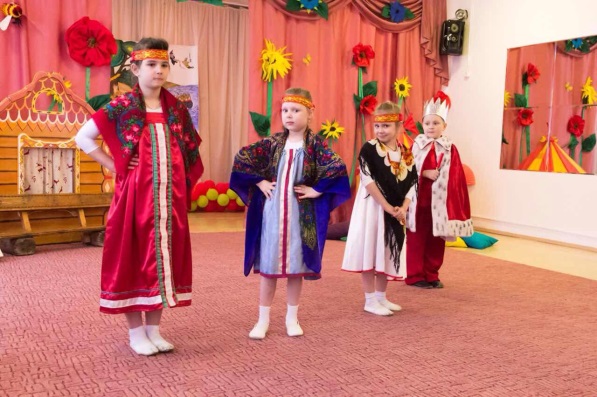 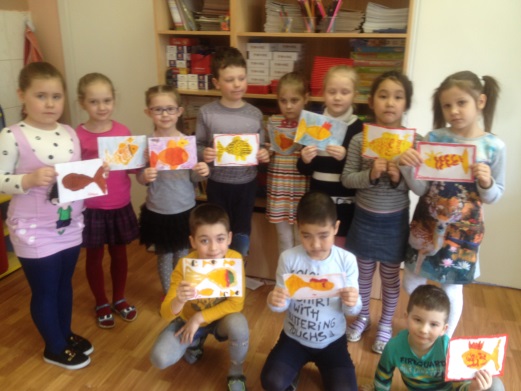 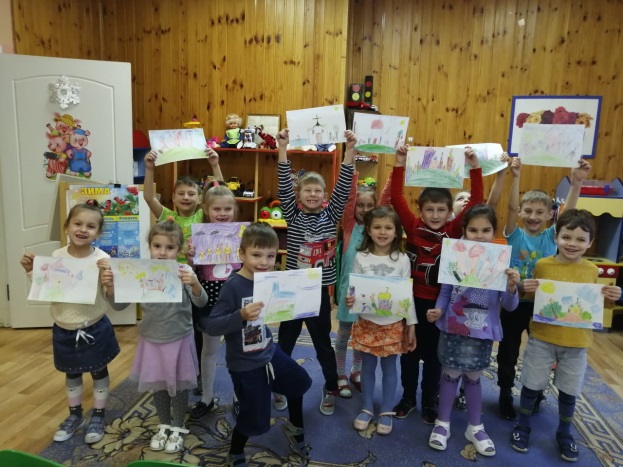 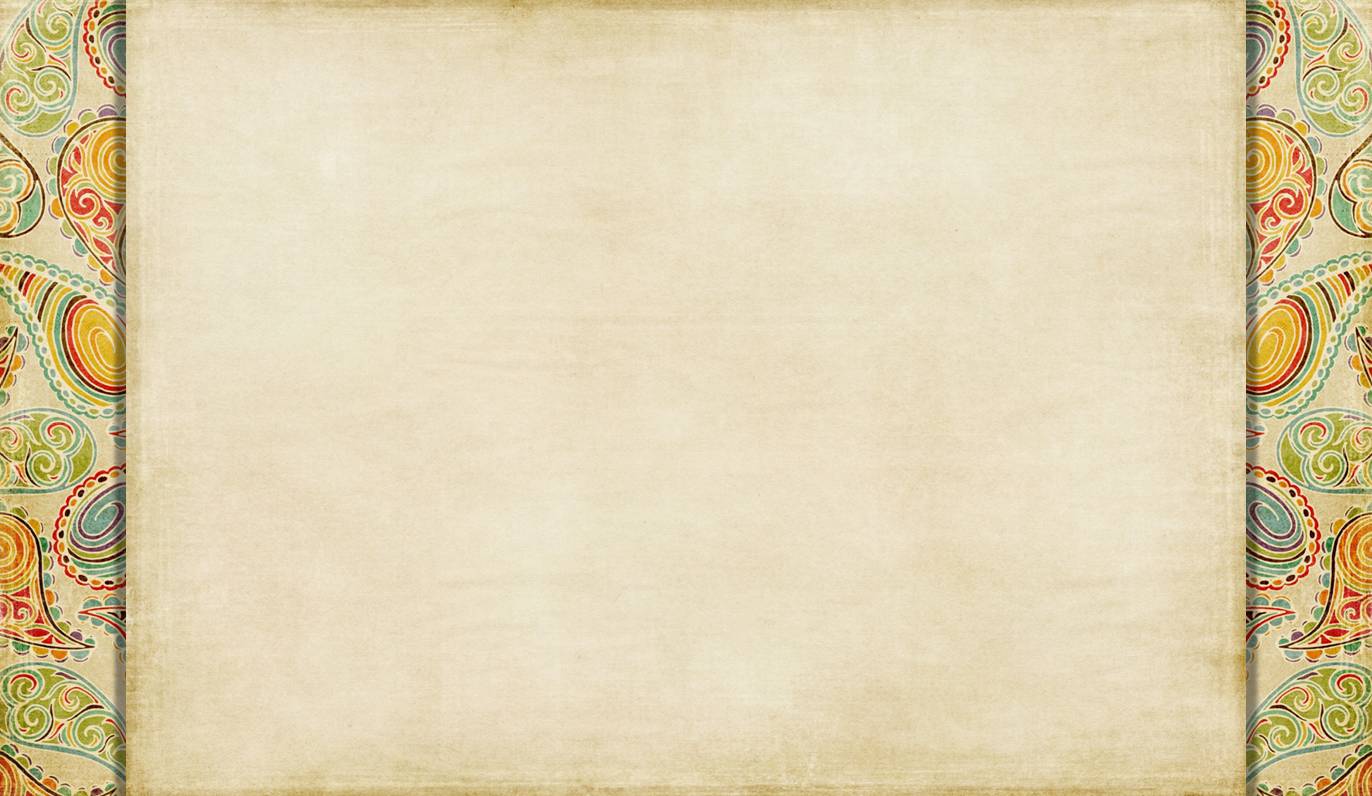 Заключение
    Подводя итоги проекта «Что за прелесть эти сказки», нужно отметить, что поставленные цели и задачи были реализованы. Проект получился интересным, творческим, ярким. Дети исследовали биографию А.С. Пушкина, узнали много интересного о нём.
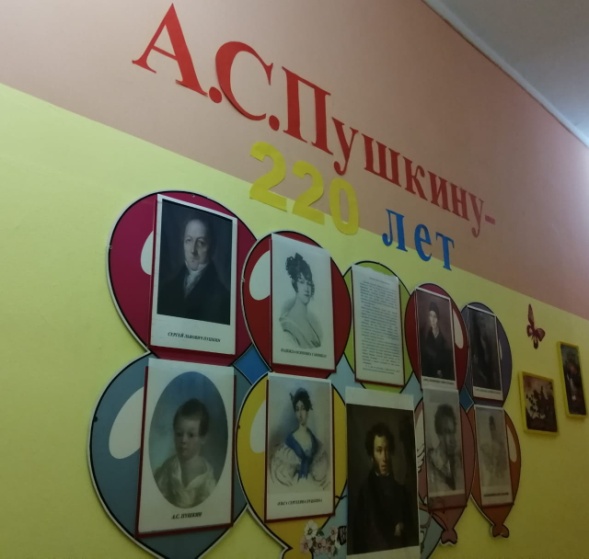 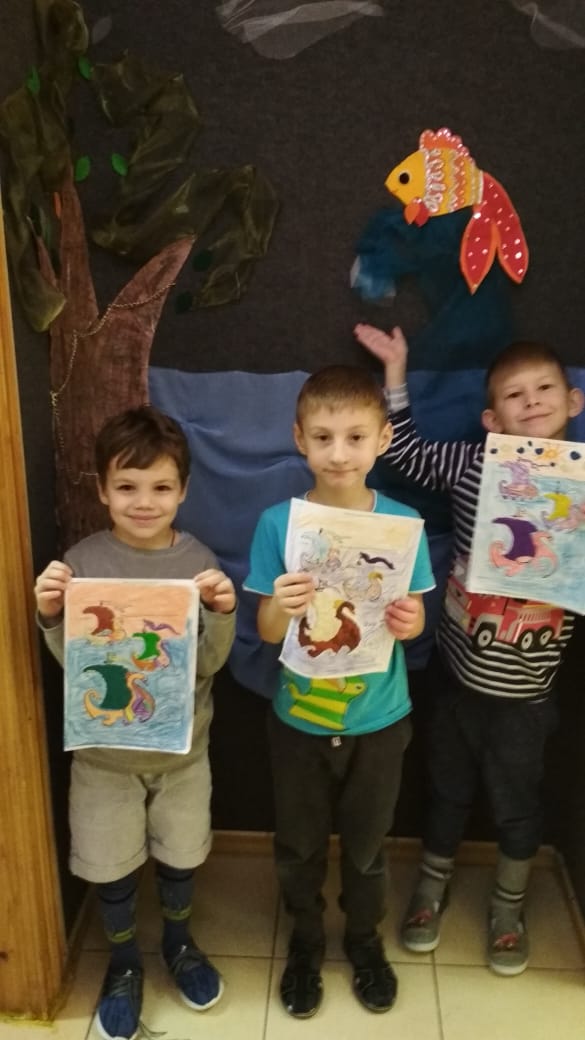 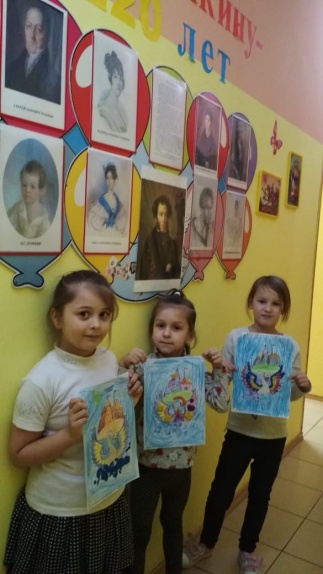 Дети проявили интерес к чтению (восприятию) сказок  поэта: «Сказка о рыбаке и рыбке», «Сказка о царе Салтане»… «Сказка о мертвой царевне», «Сказка о золотом петушке» … В результате совместной деятельности воспитанников, их родителей и педагогов ДОУ дети приобщились к  высокохудожественной литературе и театральной деятельности.
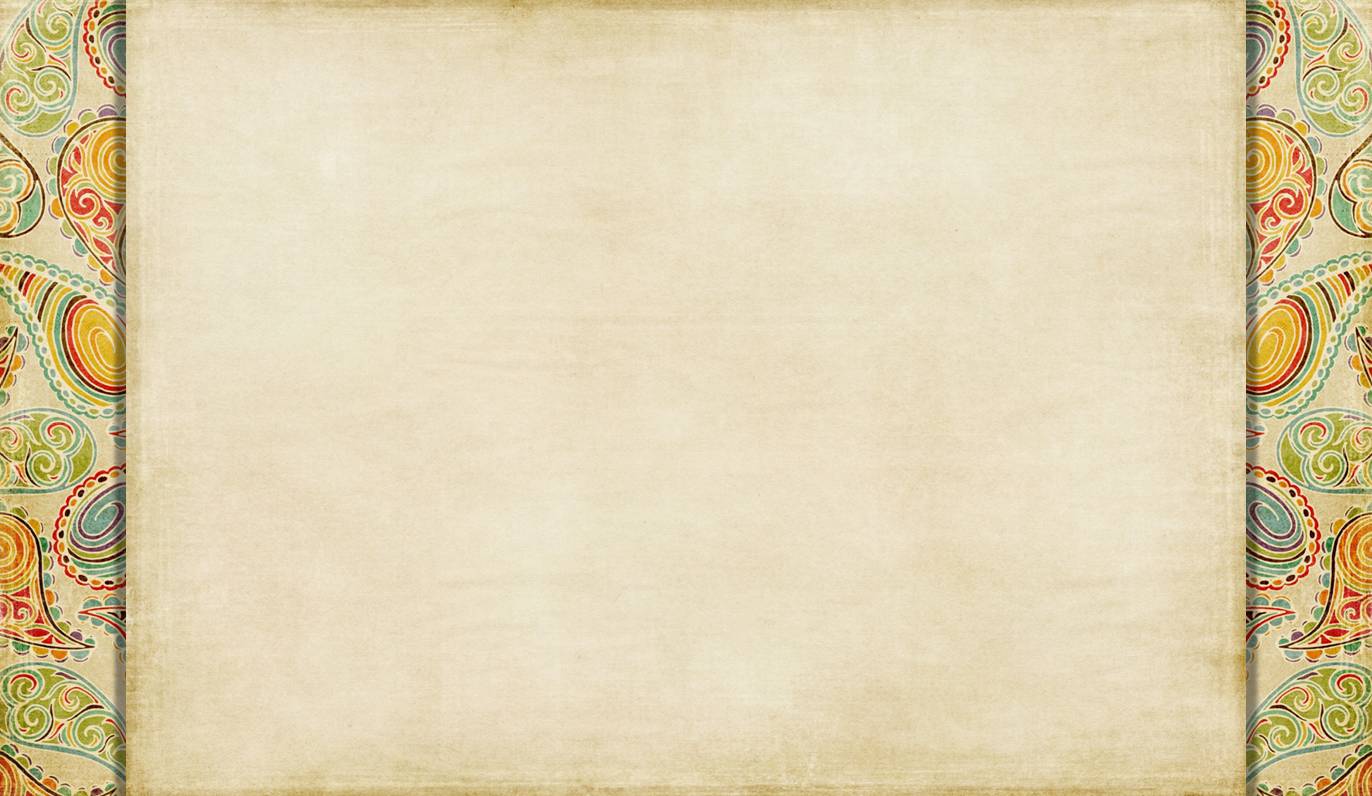 Расширили кругозор о персонажах сказок А.С. Пушкина, сформировался
 запас литературных впечатлений, научились рисовать, лепить, инсценировать литературные произведения А.С. Пушкина.
Анализируя результаты, нужно отметить, что работы детей получились яркие, необычные и оригинальные по способу выполнения
ВЫВОД: 
    Сказки А.С. Пушкина необходимый элемент воспитания дошкольников. В них поэт рассказывает о жизни, показывает выход из сложных ситуаций, освещает проблемы добра и зла. Рассказывая и читая сказки , мы формируем  и развиваем внутренний мир детей, учим их нравственно-эстетическому и социальному поведению и общению, упорству и сочувствию, терпению, ставить цели и идти к ним. Сказки развивают творческий потенциал.
    Маленькому читателю Пушкинские сказки открывают огромный мир человеческих мыслей, чувств, переживаний, приобщают его к культурным  ценностям и богатству родного языка, оказывают огромное воспитательное  и духовно-нравственное воздействие
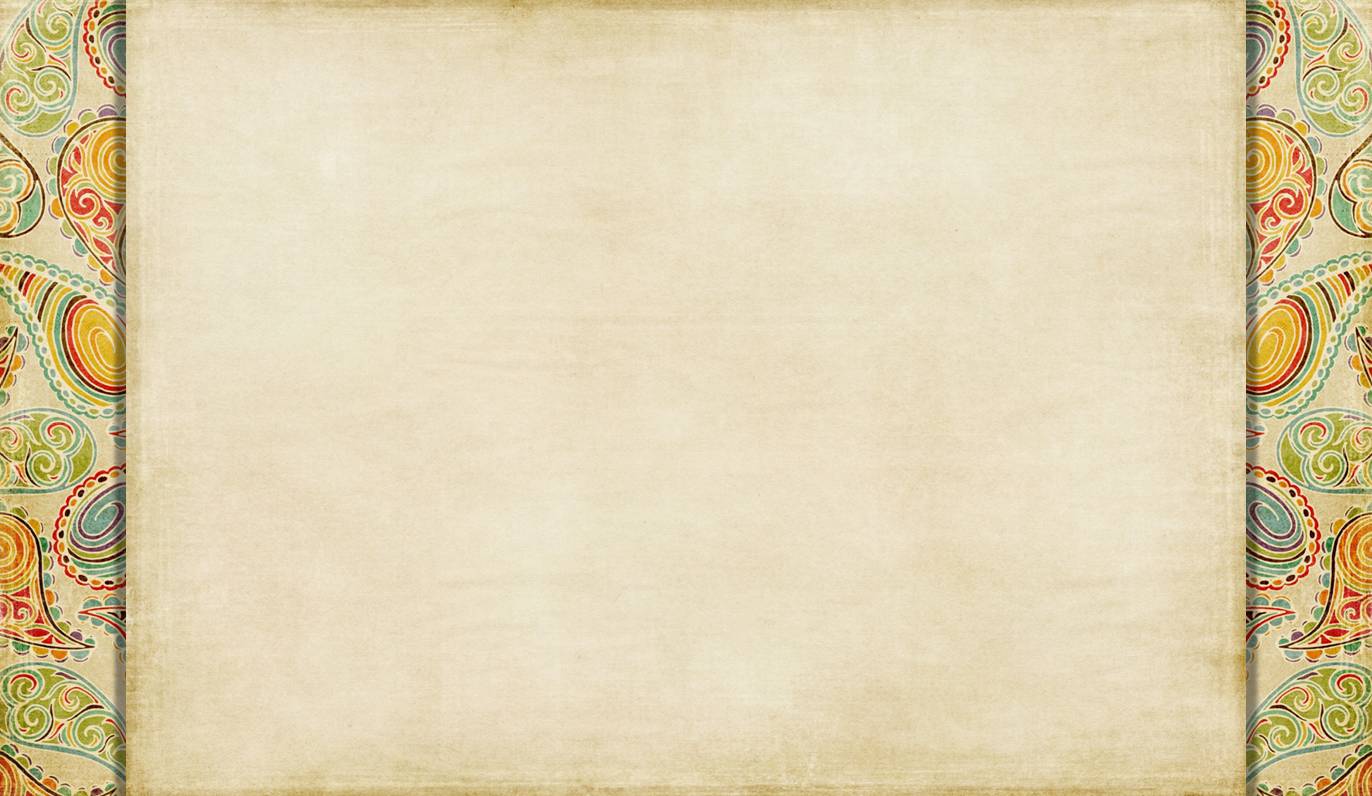 Сказки А. С. Пушкина легко воспринимаются детьми дошкольного возраста.. Русская пословица гласит: «Сказка – ложь, да в ней намёк, добрым молодцам – урок», - урок нравственности, доброты, честности, ума и хитроумия.